AI & CV Research Workshop
일시 : 2019년 11월 02일
시간 : 10:00 ~ 13:00
장소 : 서울대학교 공학관 302동 308호
문의 : cdjkim@vision.snu.ac.kr
이 워크샵은 한-중 협력 프로그램의 부분적 지원으로 진행되며 신청없이 자유롭게 참석하실 수 있습니다. 기계학습 및 응용 분야의 최신 기술과 정보를 함께 나누고자 하오니, 많은 관심과 참여를 부탁드립니다.
10:00                 개회 및 인사말                                                                               김건희 교수
10:00 ~ 10:30   AudioCaps: Generating captions for Audio in the Wild                           - Dongjoo Kim
10:30 ~ 11:00   Efficient Adaptive Online Learning via Frequent Directions
                            - Yuanyu Wan
11:00 ~ 11:30   Self-Routing Capsule Networks
	              - Taeyoung Hahn
11:30 ~ 12:00   Few-Shot Learning with Adaptively Initialized Task Optimizer
                            - Hanjia Ye
12:00 ~ 12:30   A Neural Dirichlet Process Mixture Model for Task-Free    
                           Continual Learning
                            - Soochan Lee
12:30 ~ 13:00   Discrete Latent Factor Model for Cross-Modal Hashing
                            - Qing-Yuan Jiang
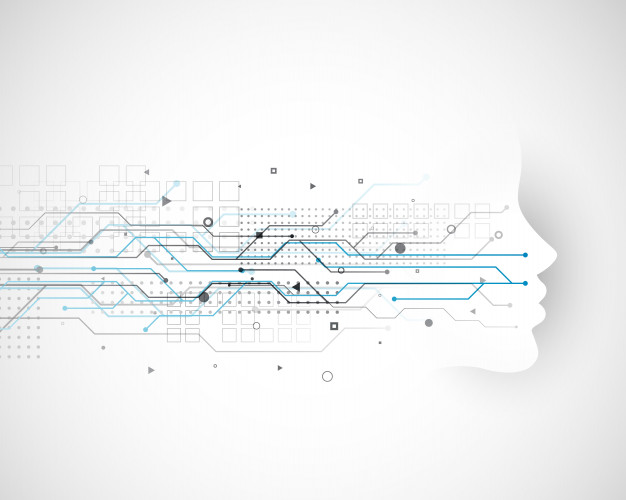 1:00                질의 토론 및 폐회                                                                         김건희 교수